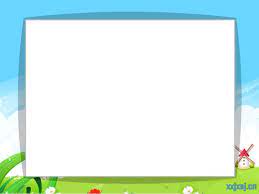 GIÁO ÁN 
LÀM QUEN VỚI TÁC PHẨM VĂN HỌC
Đề tài: Thơ “Bé làm bao nhiêu nghề”
Độ tuổi: 5-6 tuổi
Thời gian 30-35 phút
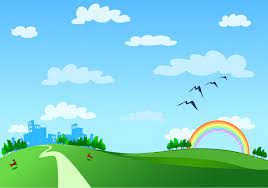 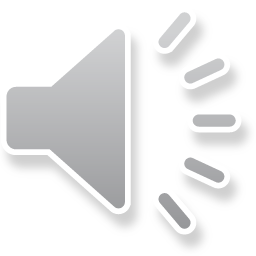 Bài thơ :“Bé làm bao nhiêu nghề”
Sáng tác : Yến Thảo
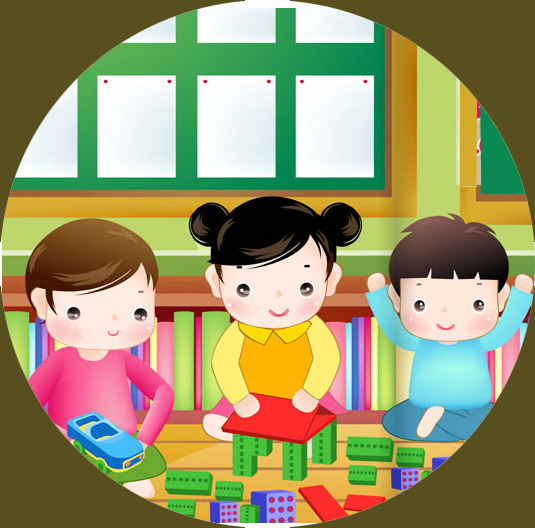 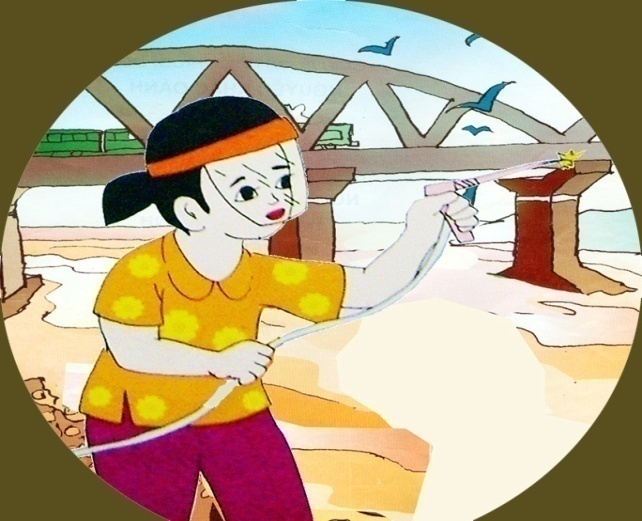 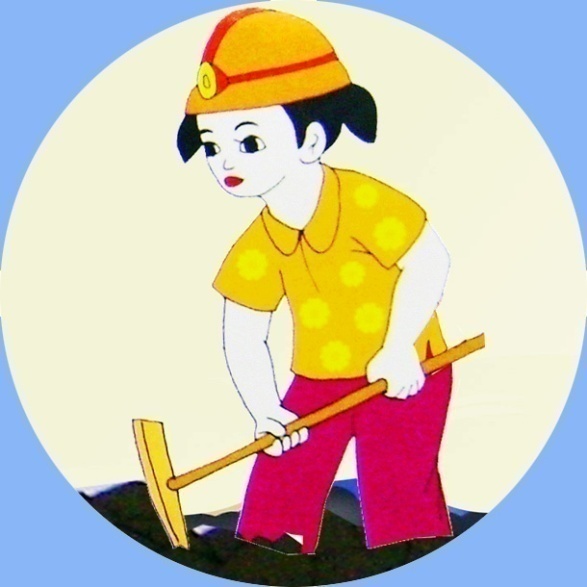 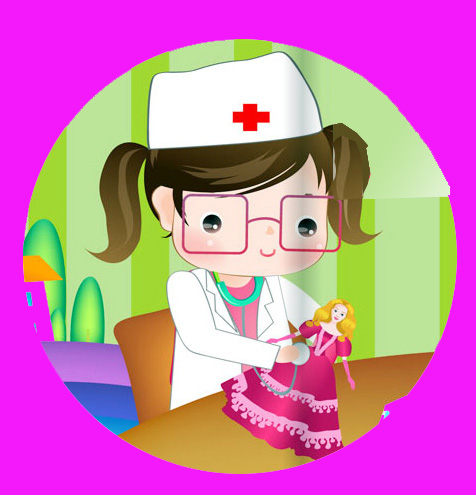 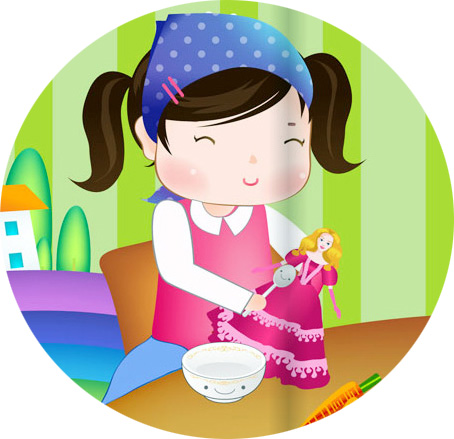 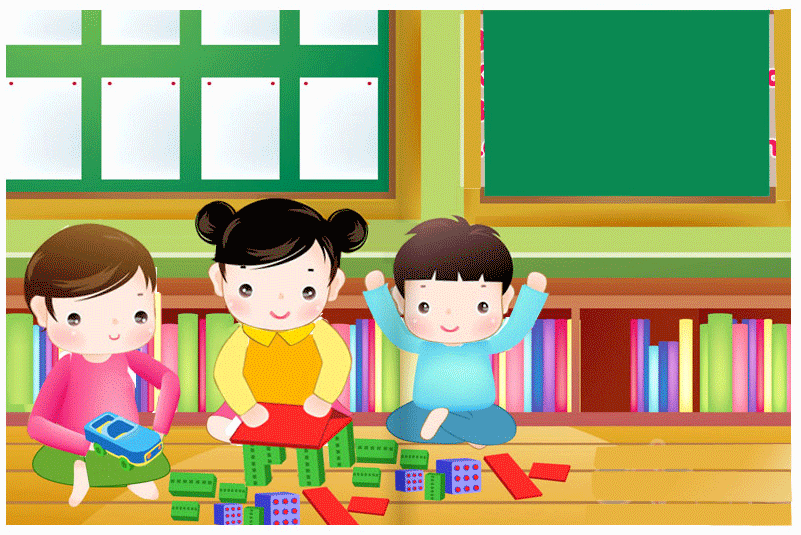 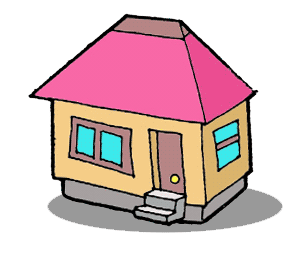 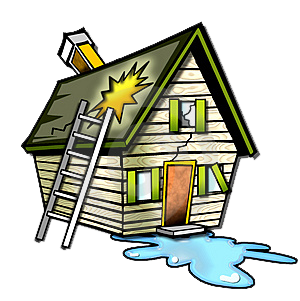 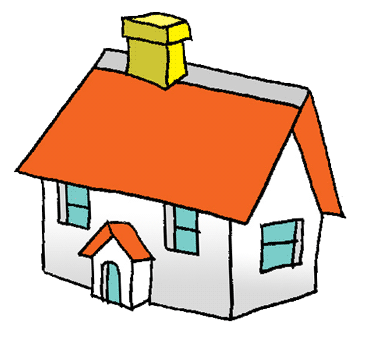 Bé chơi làm thợ nề
Xây lên bao nhà cửa
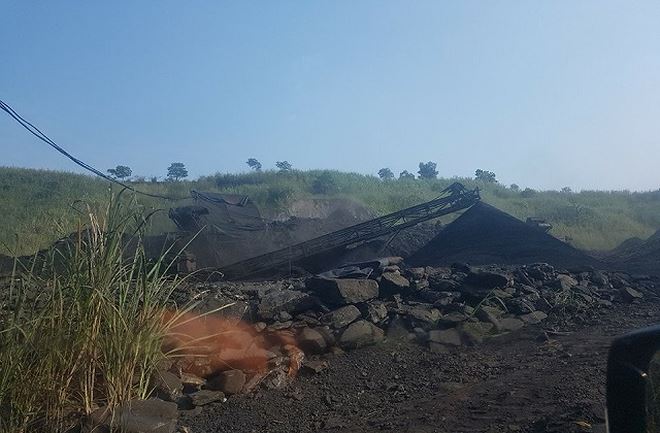 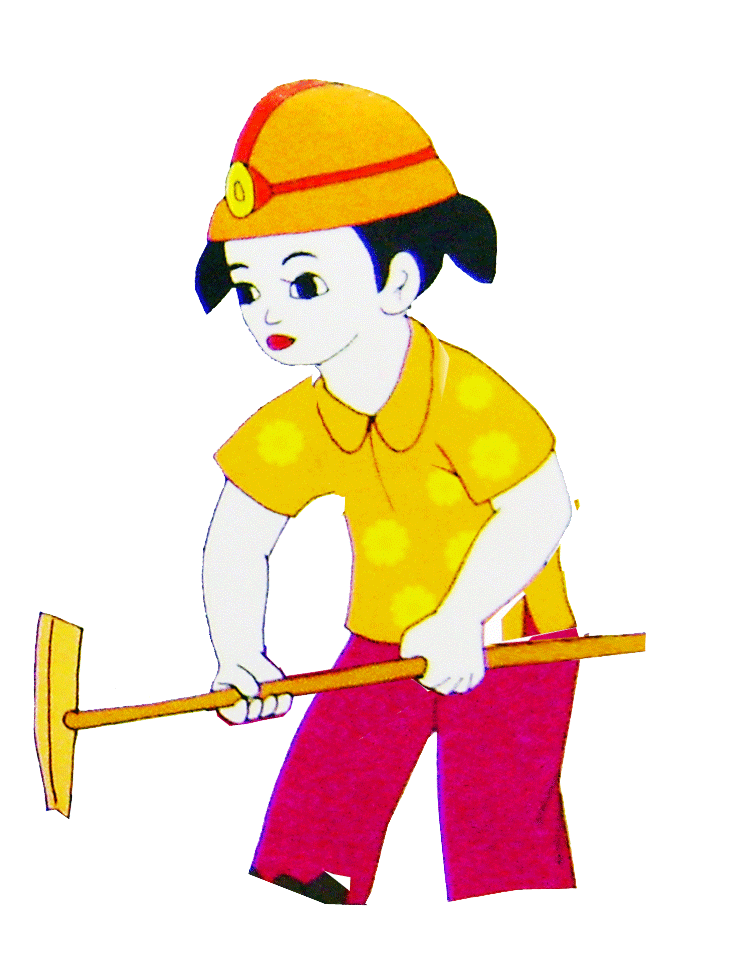 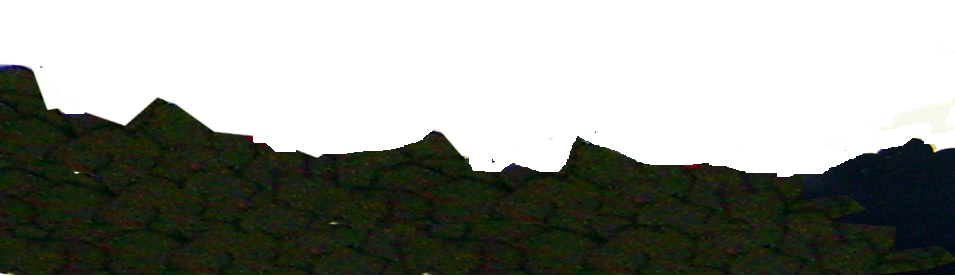 Bé  chơi làm thợ mỏ
Đào lên thật nhiều than
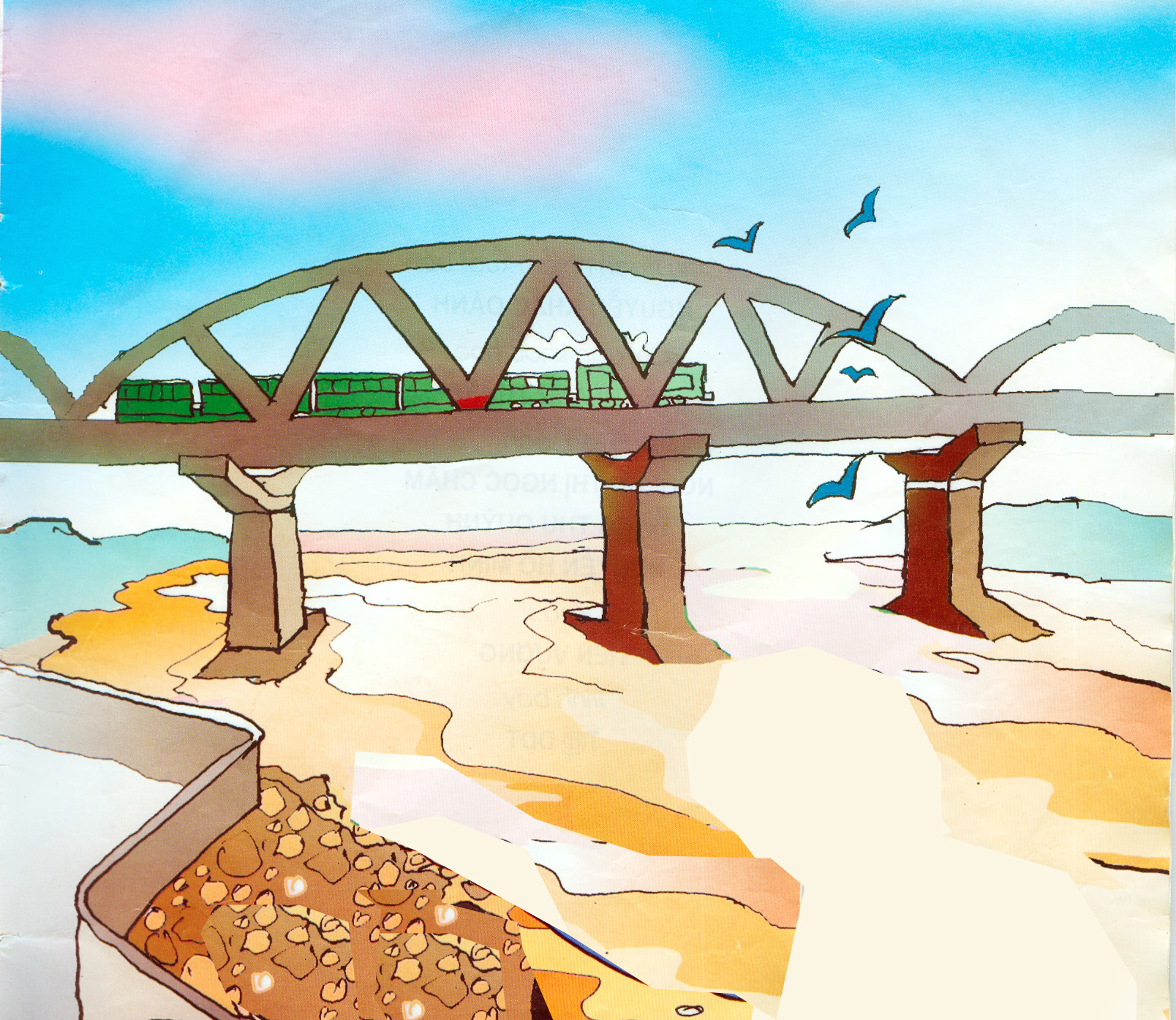 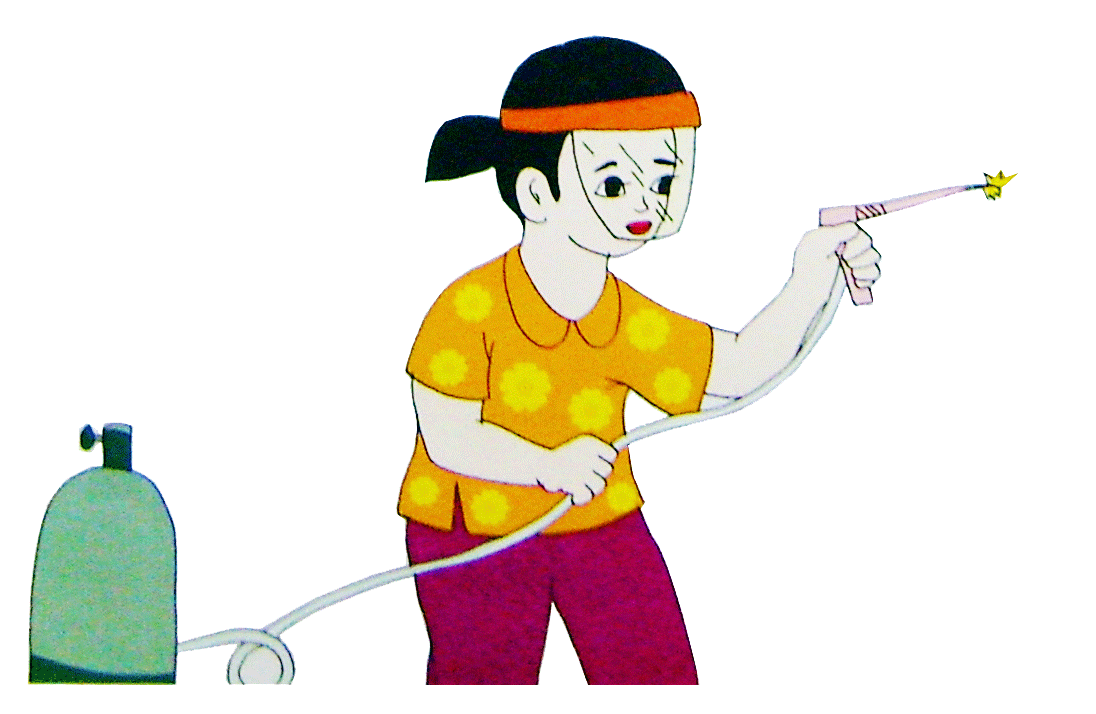 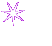 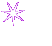 Bé chơi làm thợ hànNối nhịp cầu đất nước
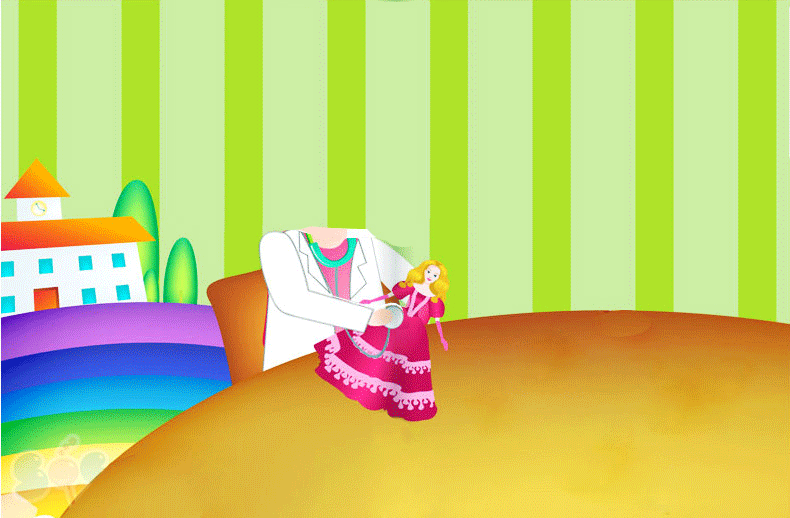 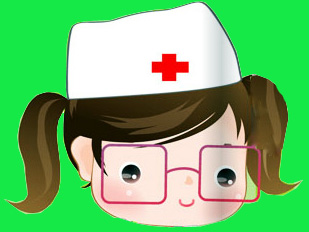 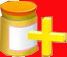 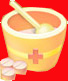 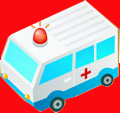 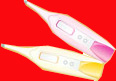 Bé chơi làm thầy thuốcChữa bệnh cho mọi người
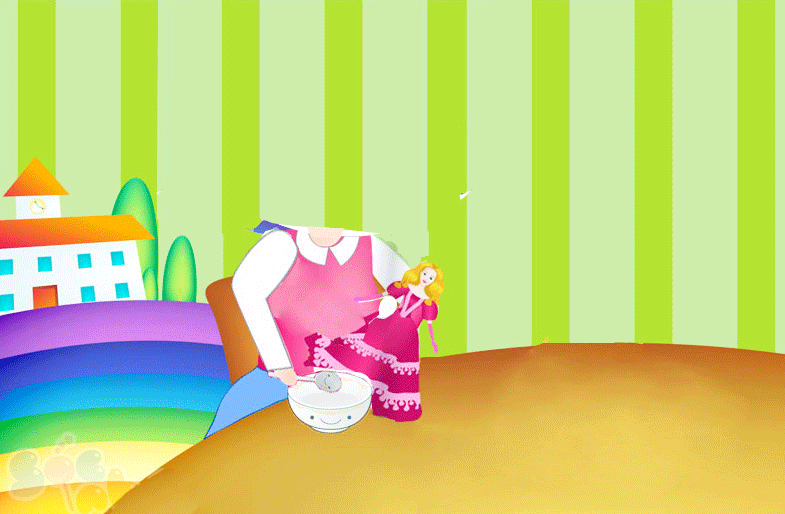 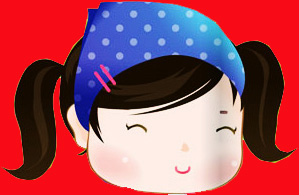 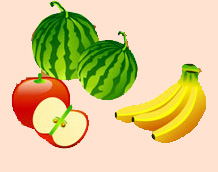 Bé chơi làm cô nuôiXúc cơm cho cháu bé
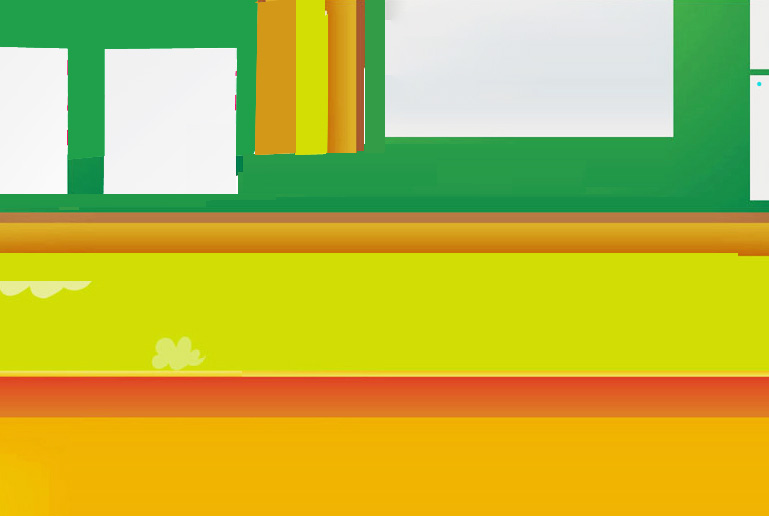 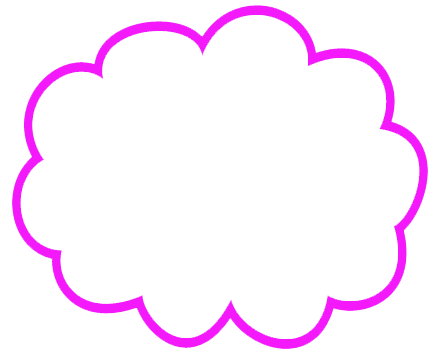 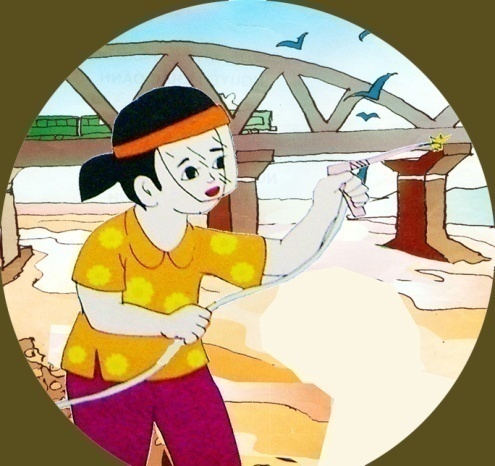 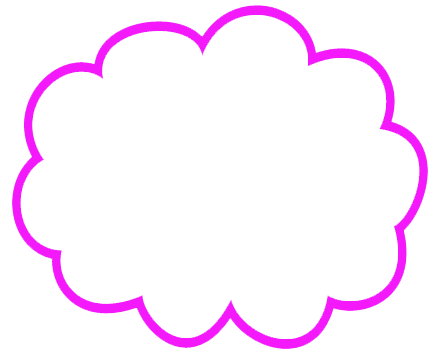 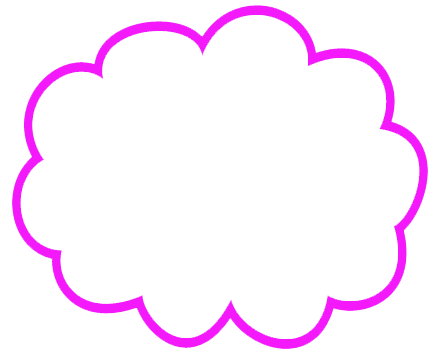 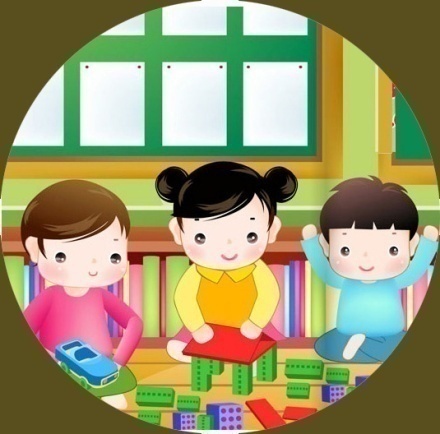 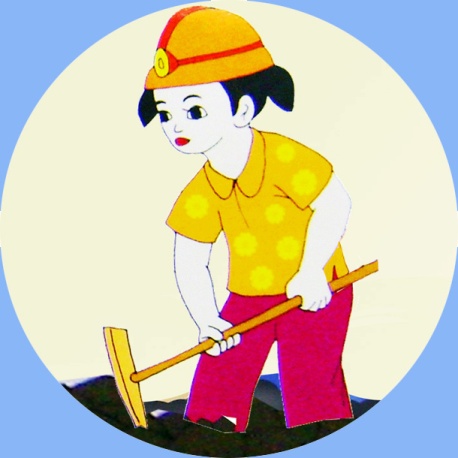 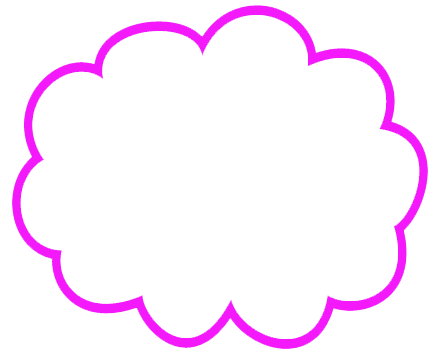 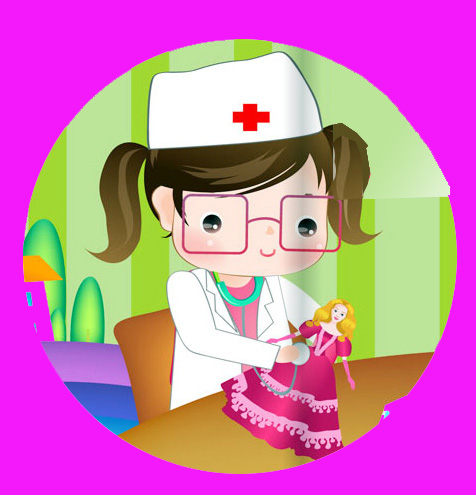 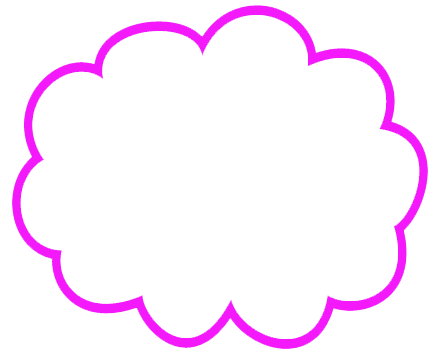 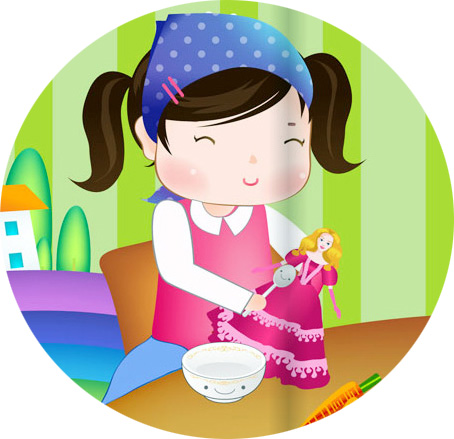 Một ngày ở nhà trẻBé làm bao nhiêu nghề
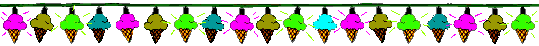 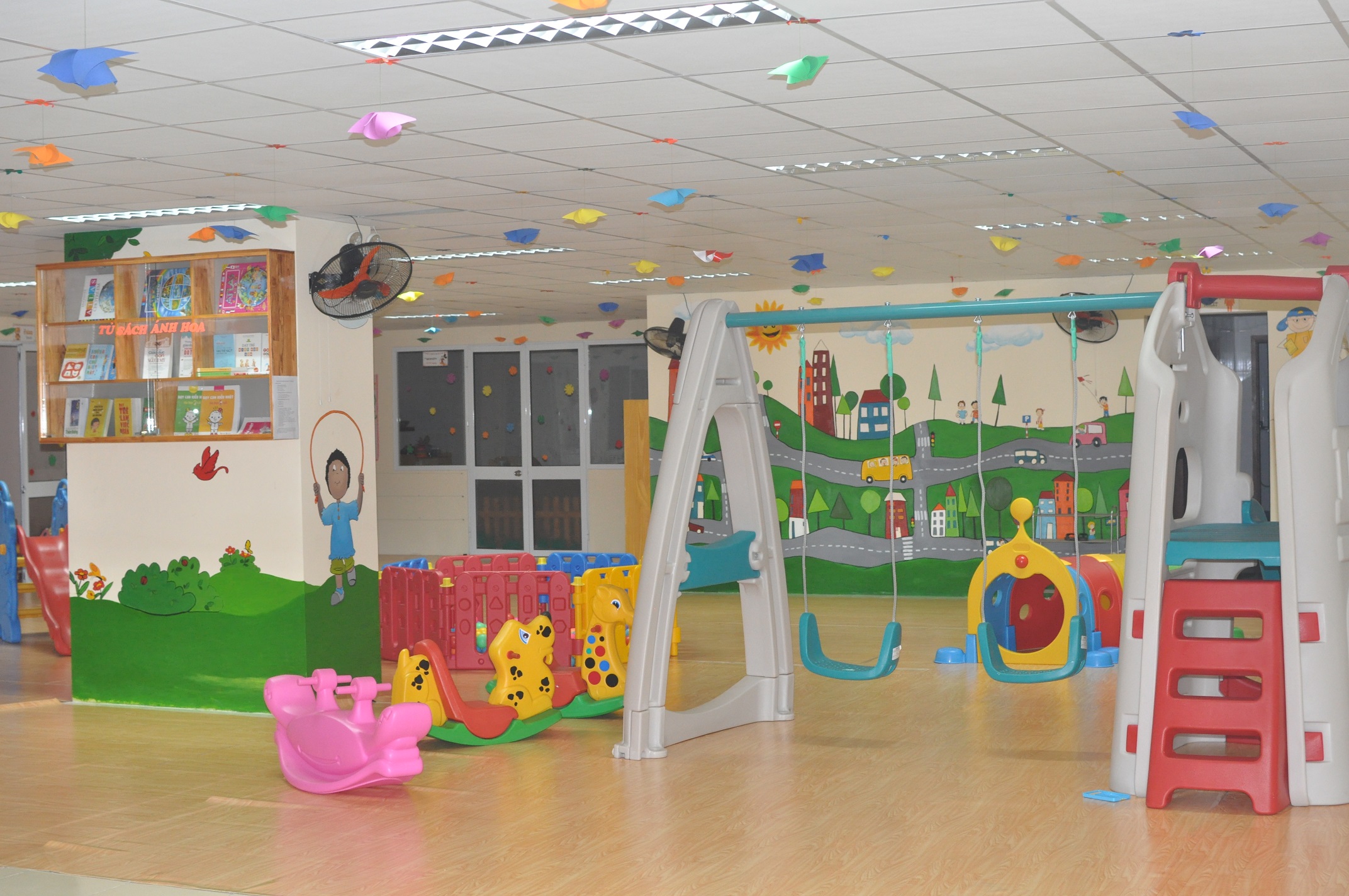 Chiều mẹ đến đón về
Bé lại là cái cún
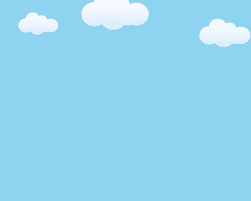 Giảng nội dung: Các con ạ! Trong bài thơ vừa rồi nói về rất nhiều nghề trong xã hội đấy và mỗi nghề đều mang lại những lợi ích riêng cho xã hội. Em bé trong bài thơ đã được thử sức mình làm rất nhiều nghề khi trên lớp. Nhưng khi trở về nhà thì bé vẫn là “Cái cún” của mẹ.
Trong bài thơ bé đã chơi làm những nghề gì?
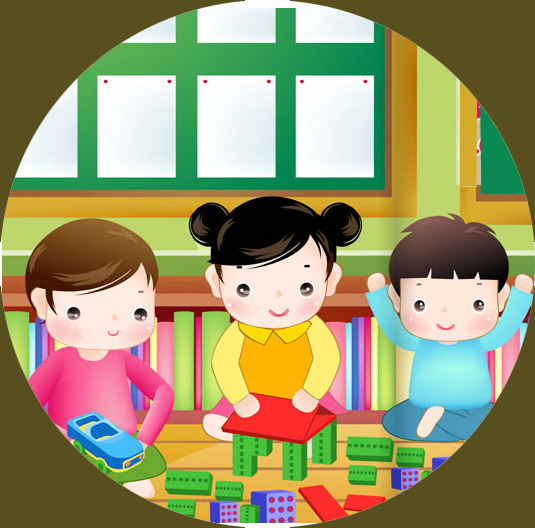 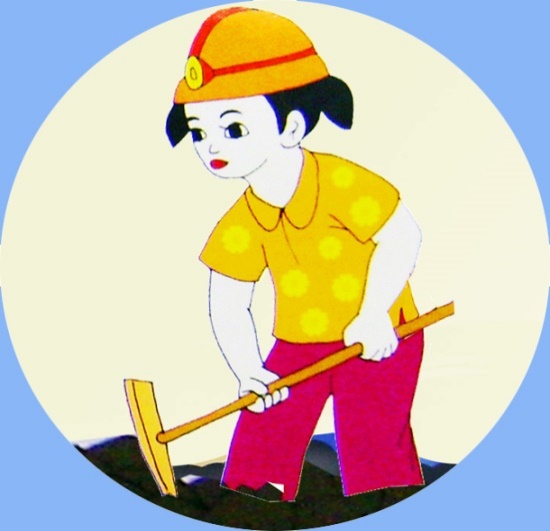 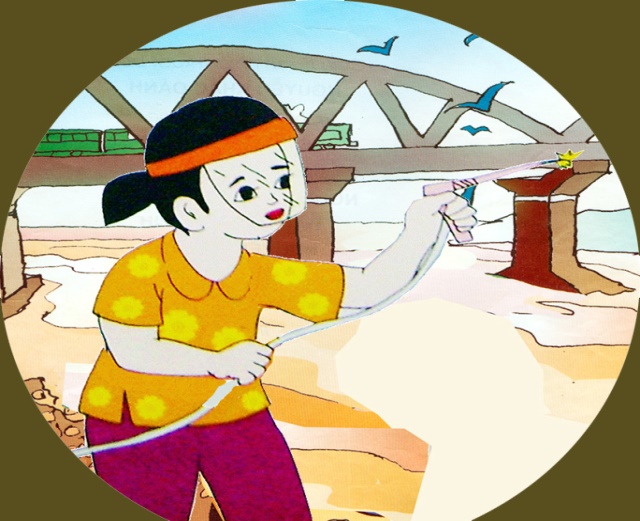 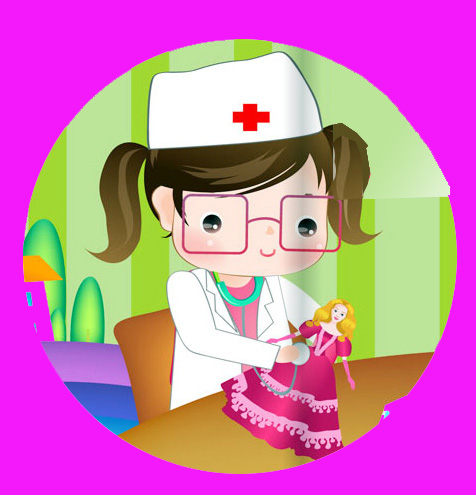 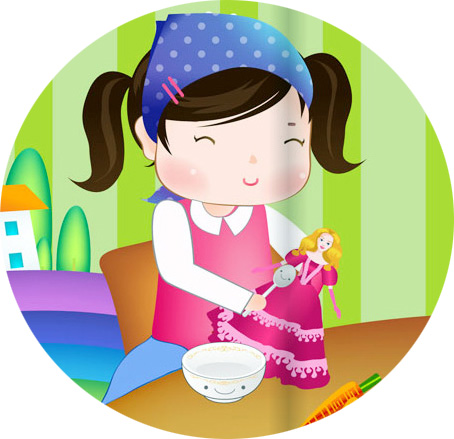 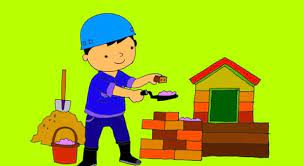 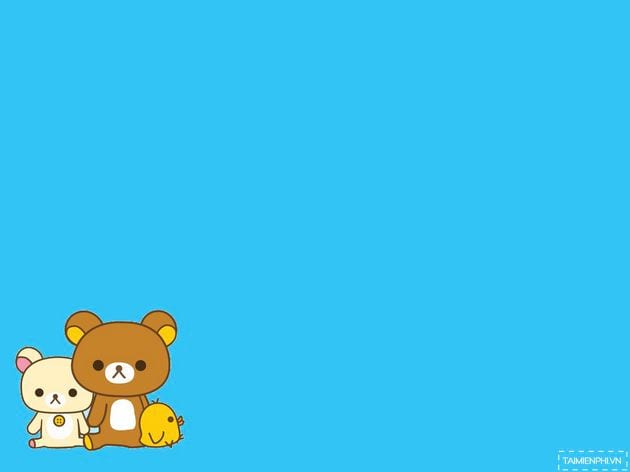 + Nghề thợ nề làm công việc gì?
- Nghề thợ nề các con có biết là nghề gì không?
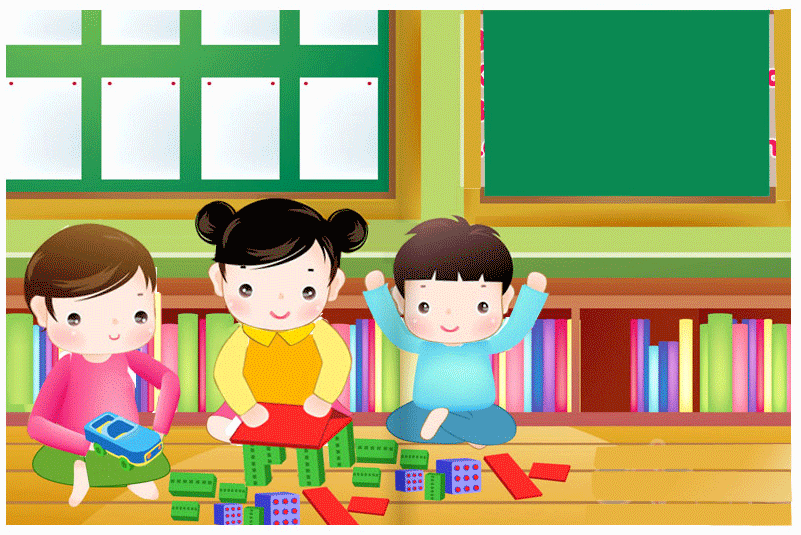 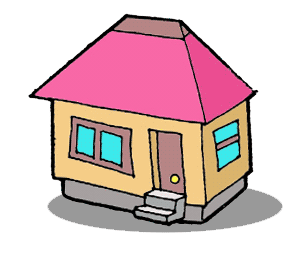 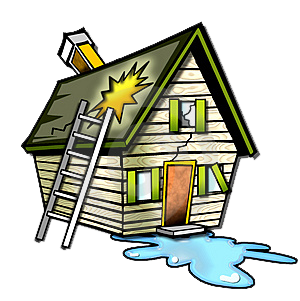 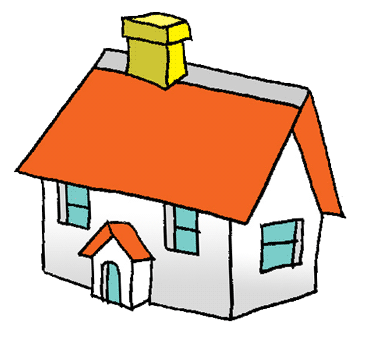 Bé chơi làm thợ nề
Xây lên bao nhà cửa
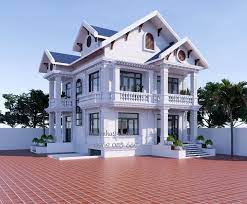 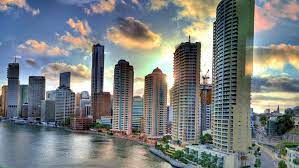 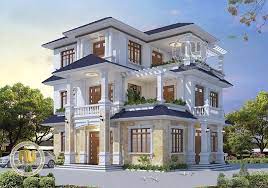 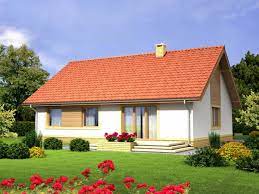 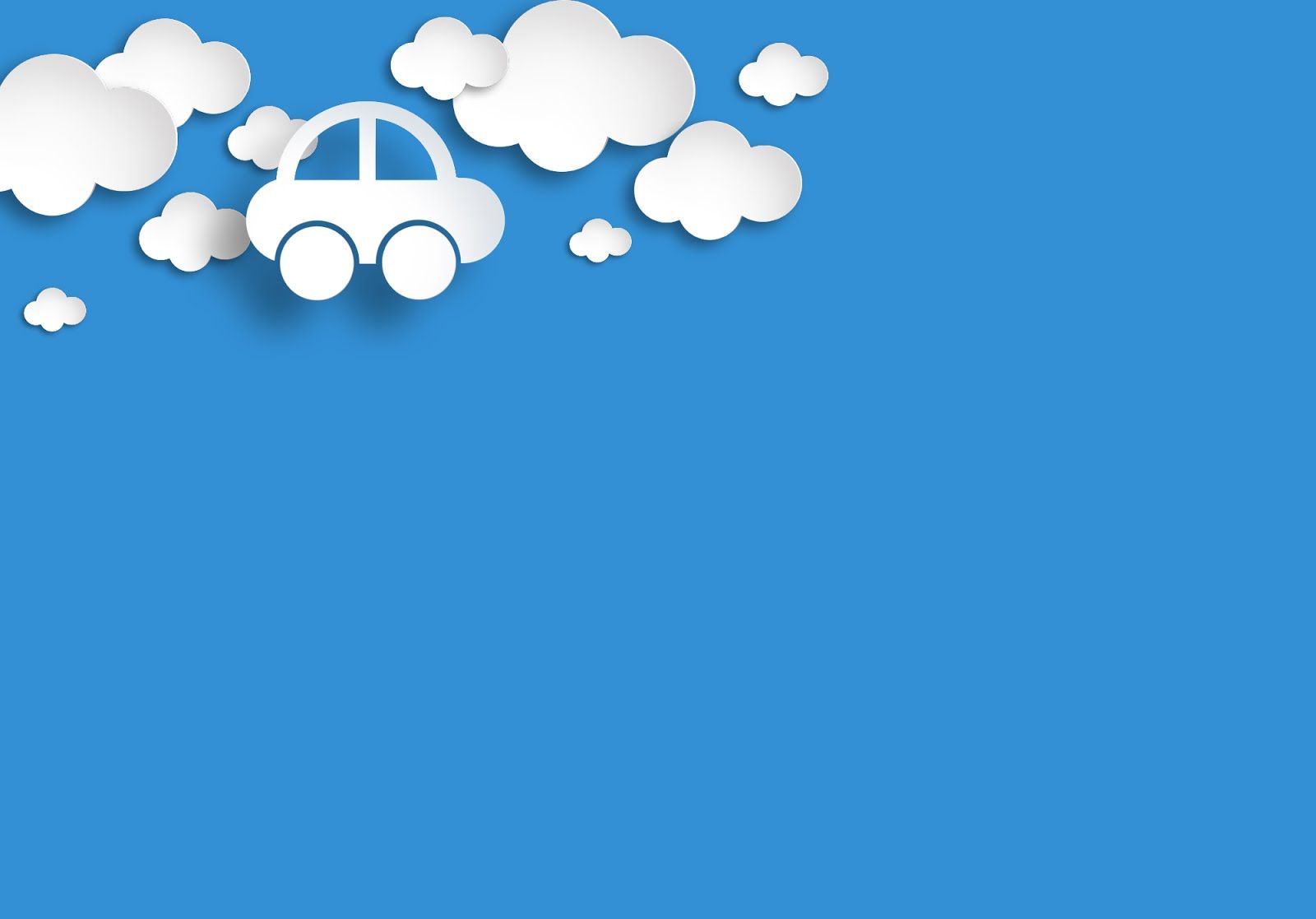 + Bạn nhỏ lại được đóng vai làm gì nữa?
+ Bạn nào cho cô biết nghề thợ mỏ làm gì?
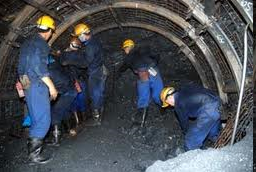 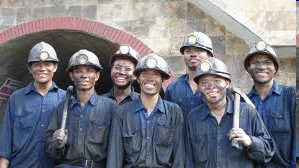 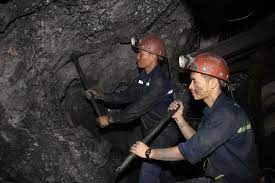 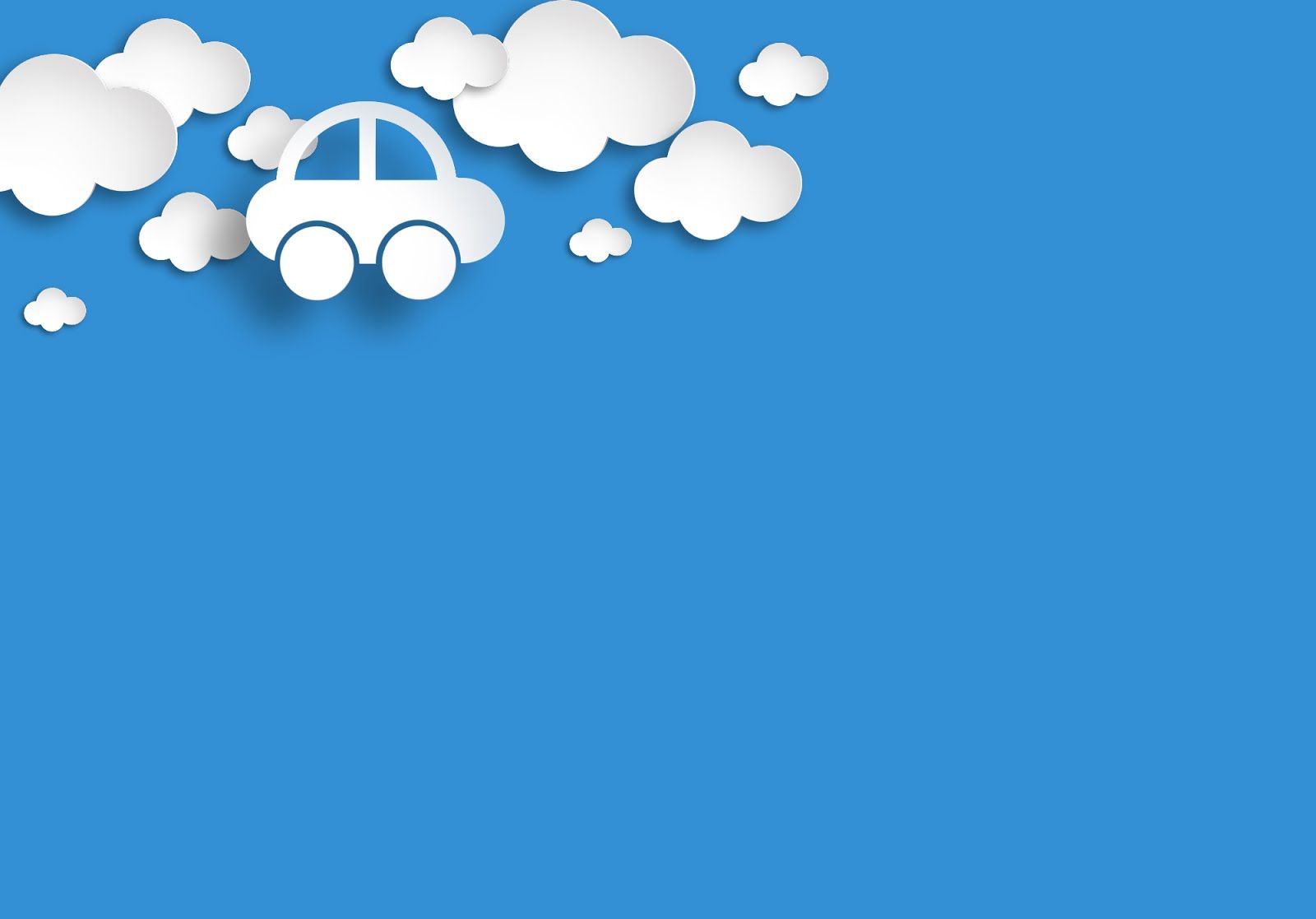 + Bạn nào cho cô biết nghề thợ hàn làm gì nhỉ?
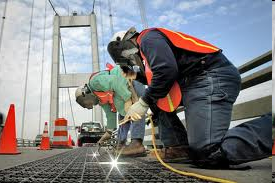 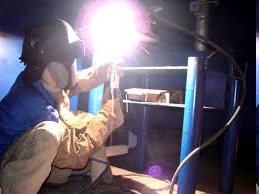 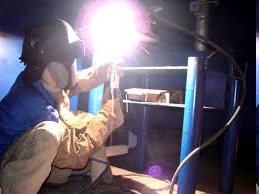 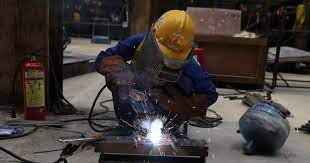 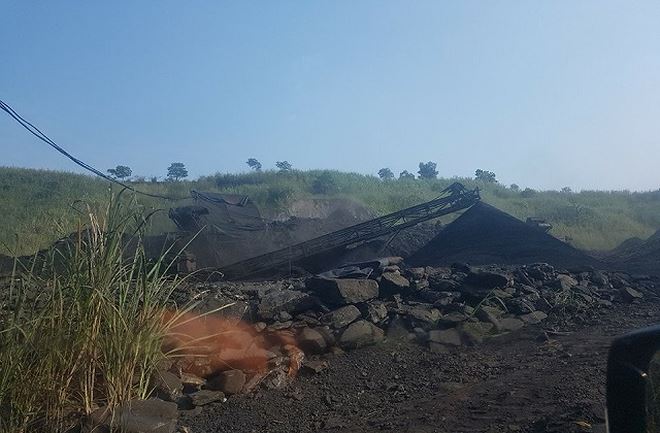 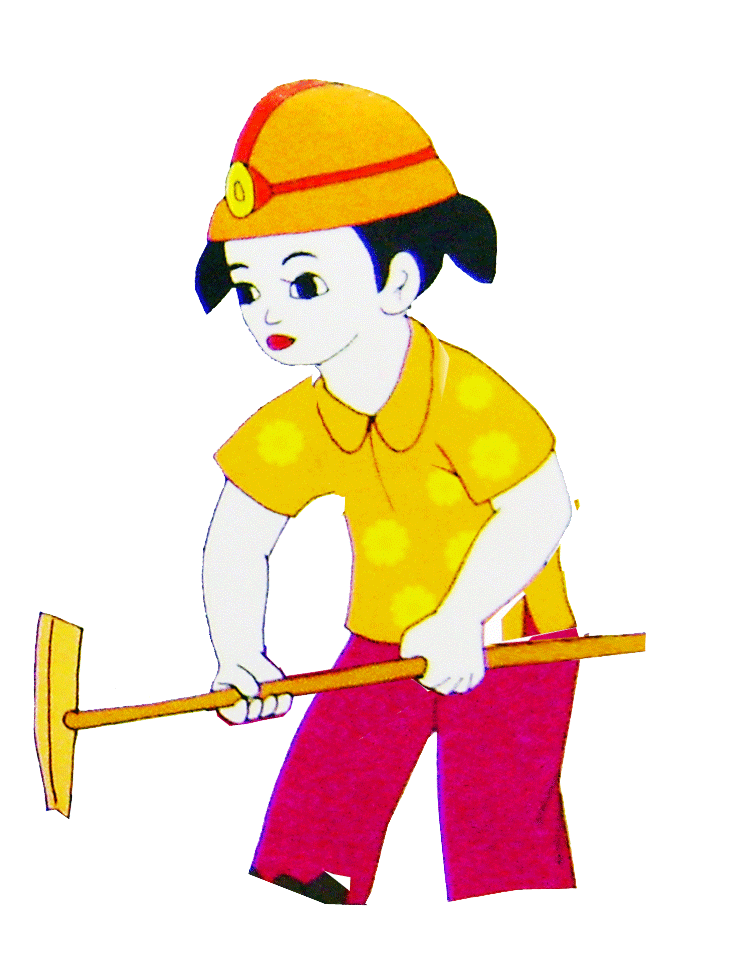 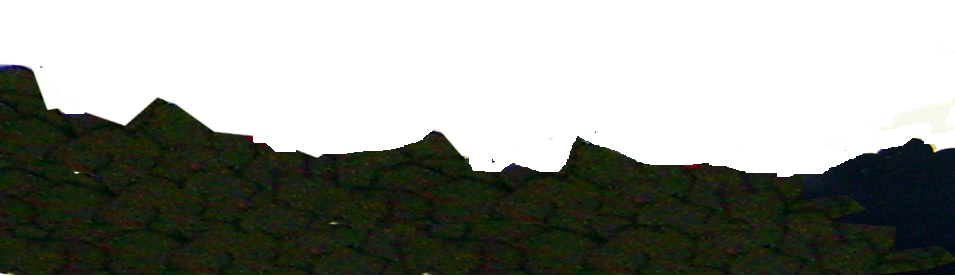 Bé  chơi làm thợ mỏ
Đào lên thật nhiều than
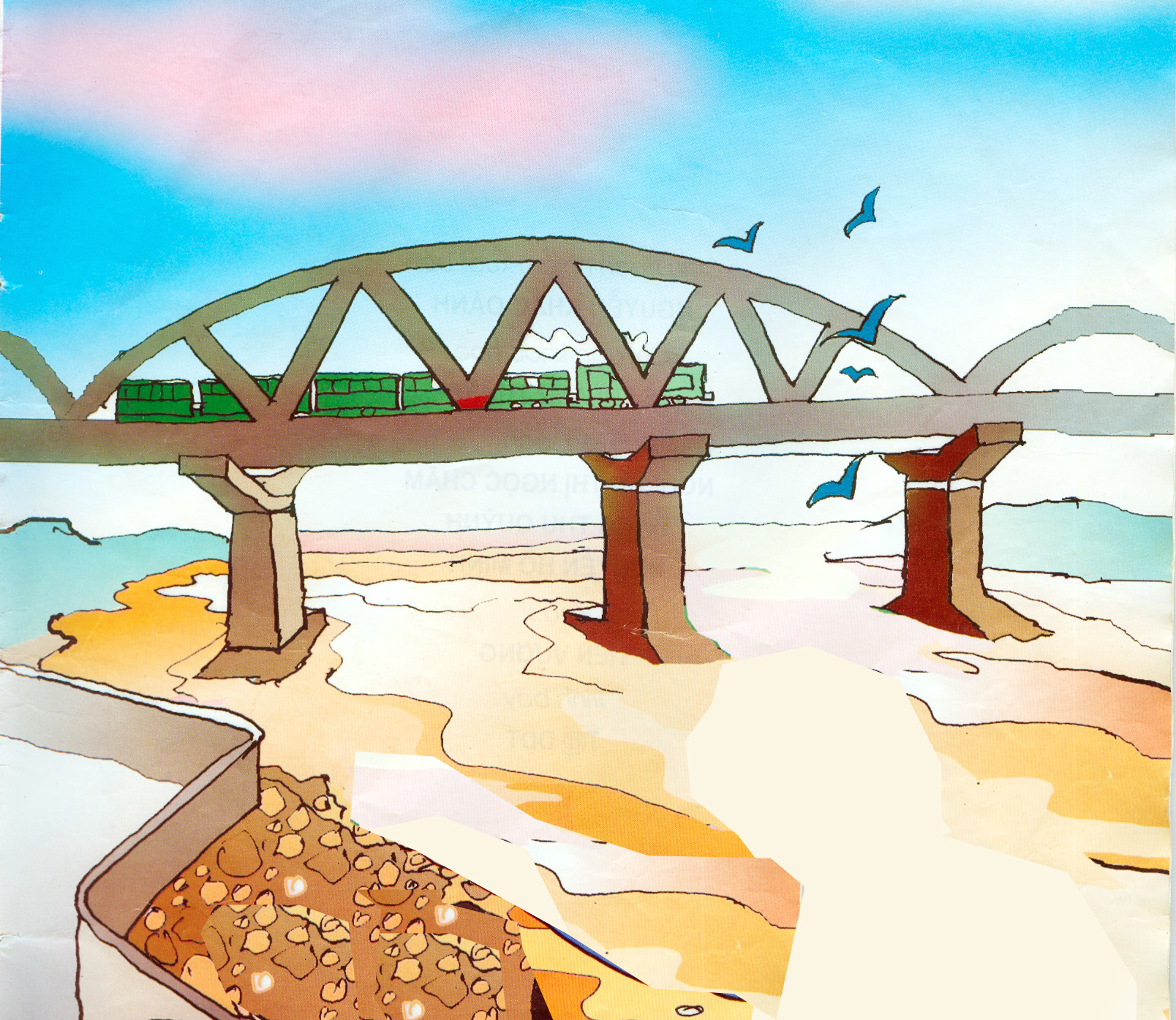 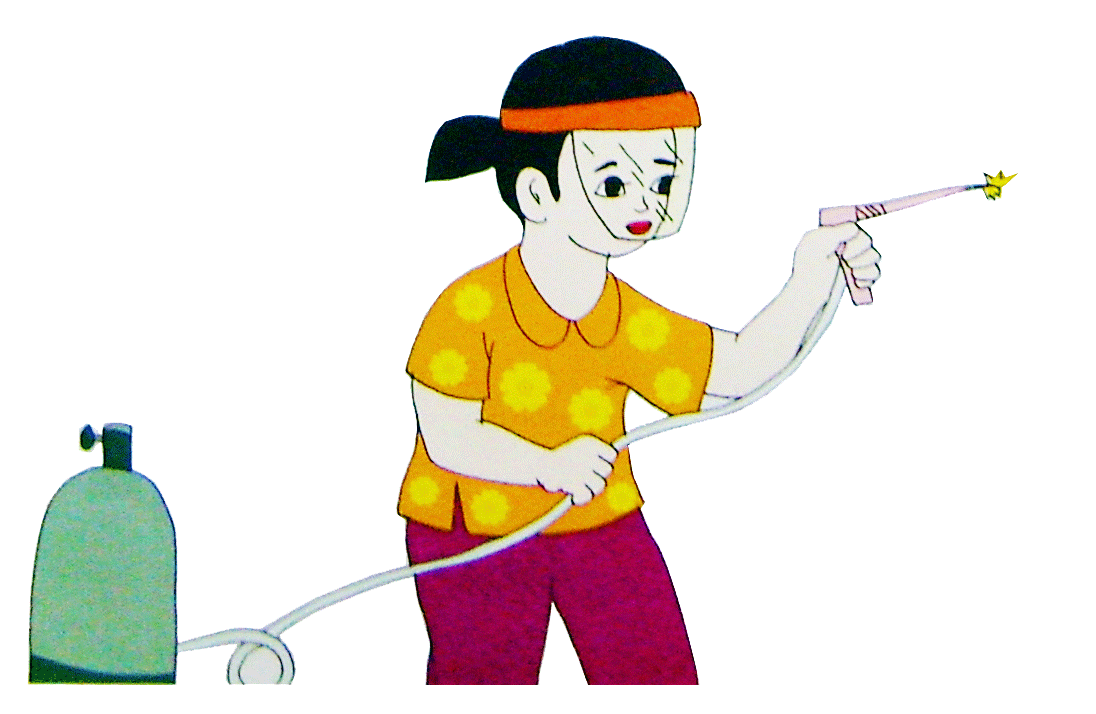 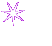 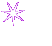 Bé chơi làm thợ hànNối nhịp cầu đất nước
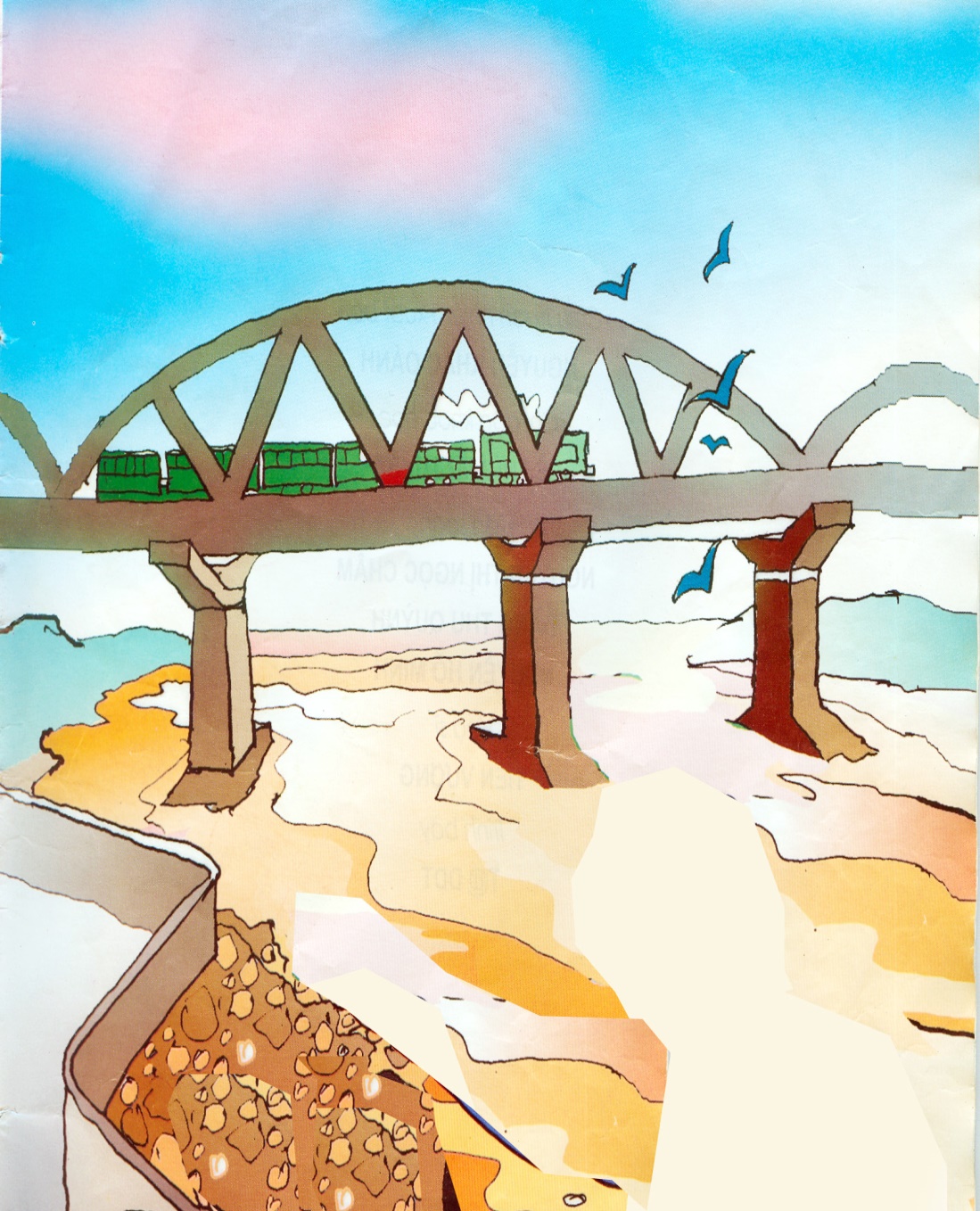 - Cô khái quát: Nghề thợ mỏ là nghề khai thác than, các loại nguyên liệu trong lòng đất. Còn nghề thợ hàn là nghề gắn kết các nguyên liệu bằng sắt vào nhau để làm thành những cây cầu hay những đồ dùng được làm bằng sắt.
+ Bạn nhỏ chơi đóng vai nghề gì để chữa bệnh cho mọi người nhỉ?
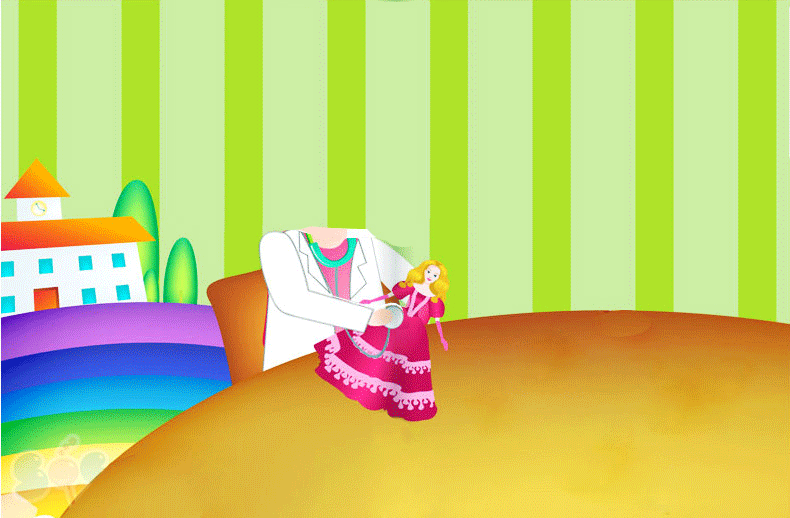 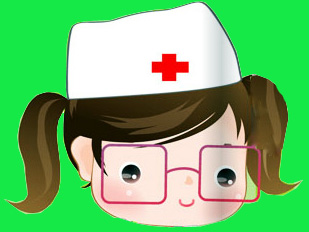 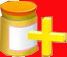 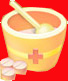 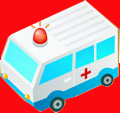 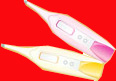 Bé chơi làm thầy thuốcChữa bệnh cho mọi người
- Nghề thầy thuốc còn được gọi là nghề gì nhỉ?
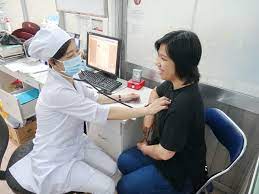 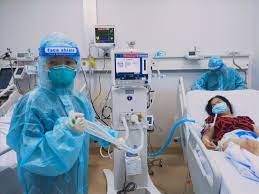 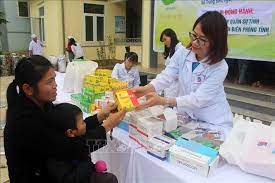 + Khi chơi làm cô nuôi bạn làm công việc gì nhỉ?
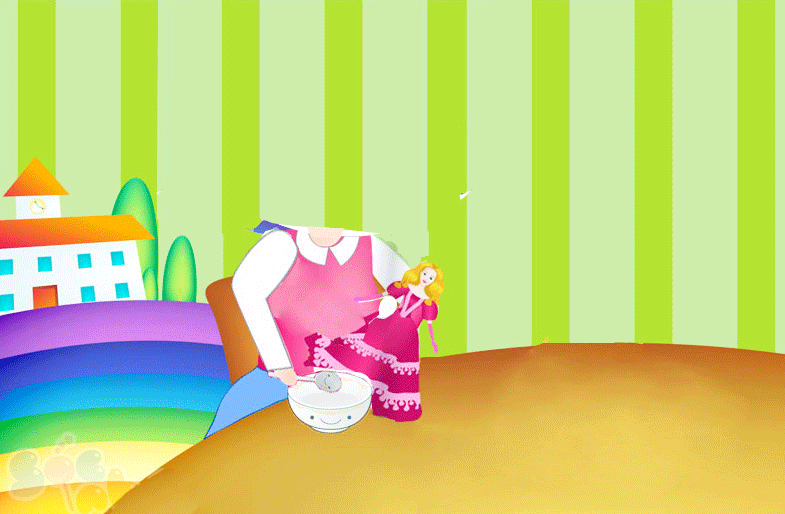 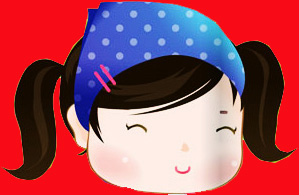 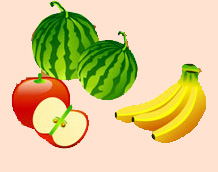 Bé chơi làm cô nuôiXúc cơm cho cháu bé
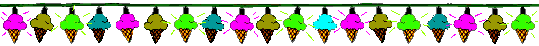 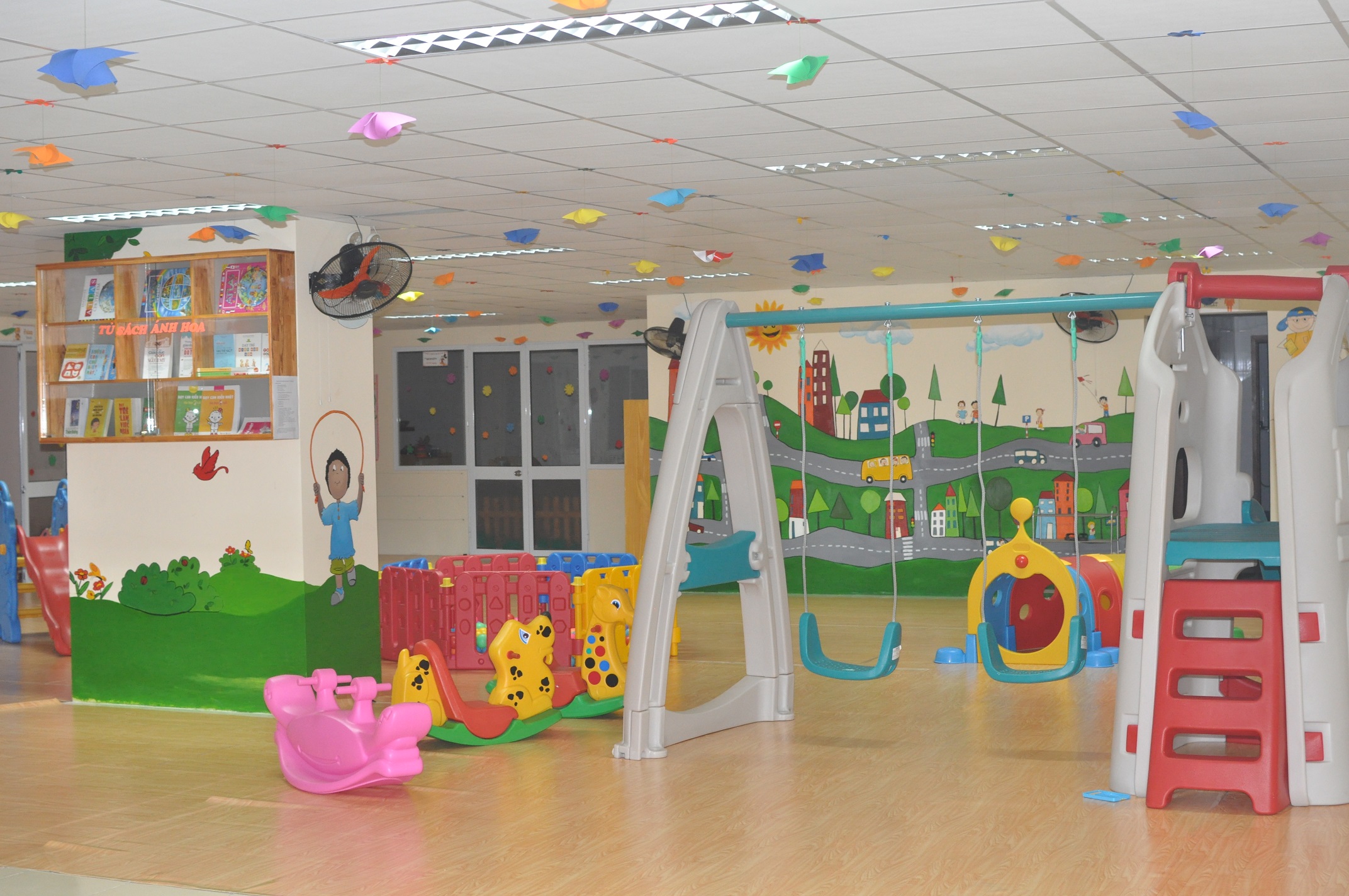 Chiều mẹ đến đón về
Bé lại là cái cún
- Cô khái quát: Khi bé được bố mẹ đón về bé lại trở thành con yêu bé nhỏ của bố mẹ. Ở nhà các con được bố mẹ đặt cho những cái tên đáng yêu đấy !
+ Bài thơ đã thể hiện bé có thể đóng vai vào rất nhiều nghề khác nhau. Để giúp ích cho xã hội thì con ước mơ sẽ làm nghề gì? Các con phải như thế nào?
=> Giáo dục trẻ: Trong xã hội chúng ta có rất nhiều ngành nghề khác nhau và mỗi nghề đều mang lại những lợi ích riêng cho xã hội. Vì vậy chúng mình phải yêu thương, kính trọng và biết ơn những người lao động.
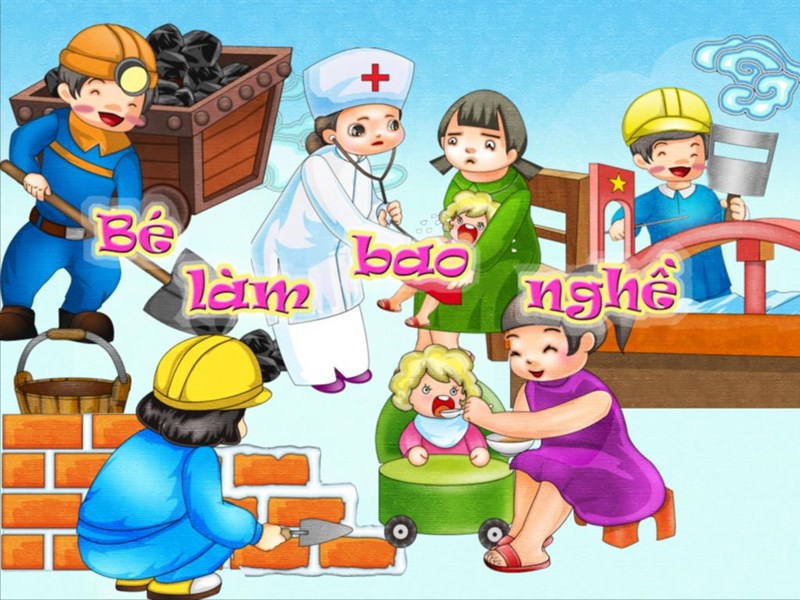 Trò chơi: Đọc câu thơ qua tranh
1
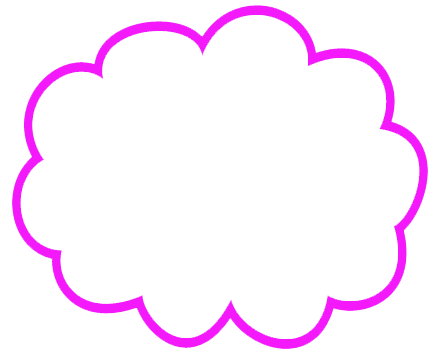 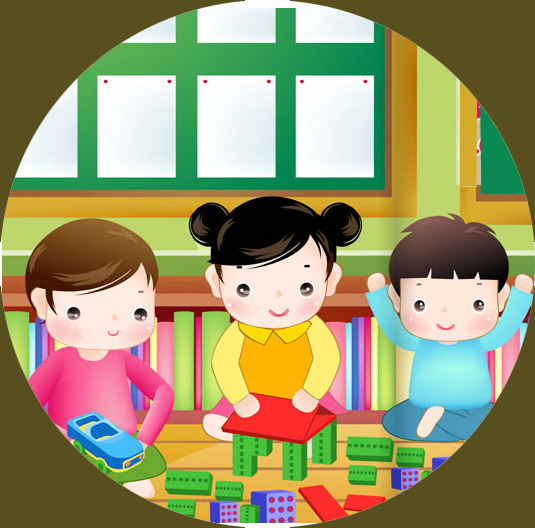 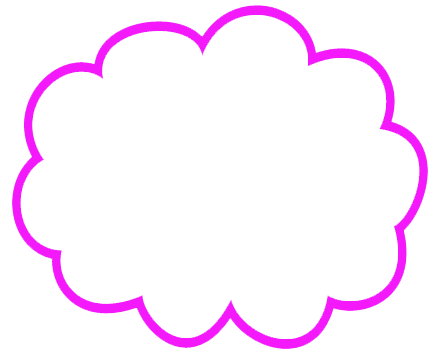 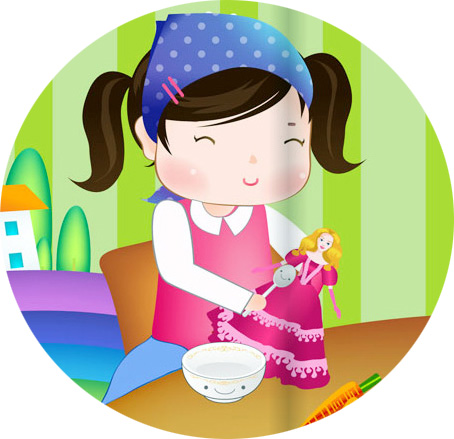 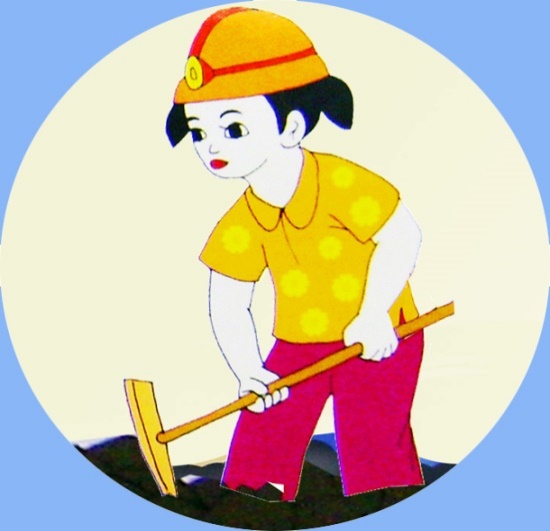 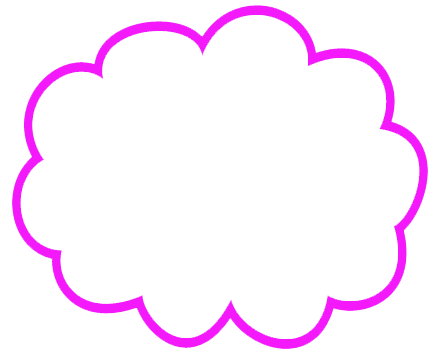 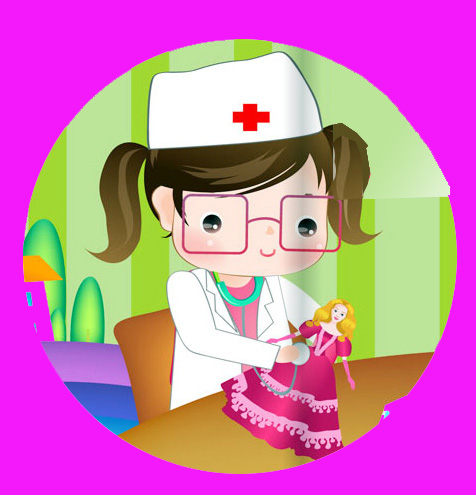 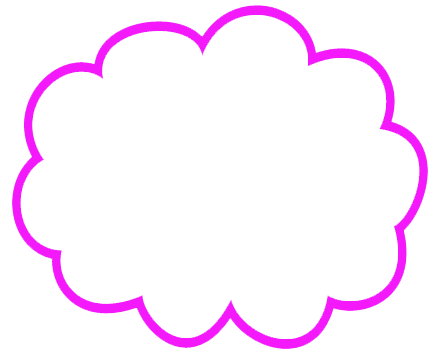 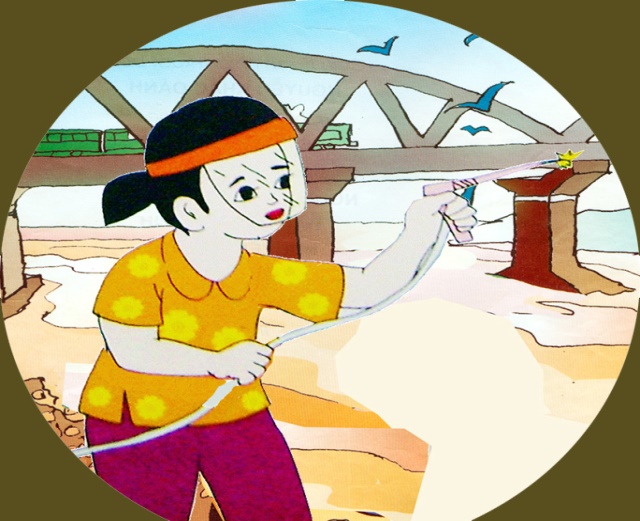